Алгоритмы выявления случаев жестокого обращения с детьми и оказания помощи детям
Психолог: ежкова ю.а.
Законодательная база
Декларация прав ребёнка  (провозгласила, что «человечество обязано давать ребёнку лучшее,  что оно имеет», «ребёнок должен быть защищён от всех форм небрежного отношения, жестокости и эксплуатации»);
Конвенция о правах ребёнка (устанавливает приоритетность «интересов детей перед интересами государства», предусматривает обязательство государства защитить детей от жестокого обращения);
 Федеральный закон  «Об основных гарантиях прав ребёнка в Российской Федерации»;
Семейный кодекс РФ (указано, что «родители несут ответственность за воспитание и развитие своих детей, они обязаны заботиться о здоровье, физическом, психическом, духовном и нравственном развитии своих детей»);
Федеральный государственный образовательный стандарт дошкольного образования (сказано, что обеспечивается «….защита детей  от всех форм физического и психического насилия»).
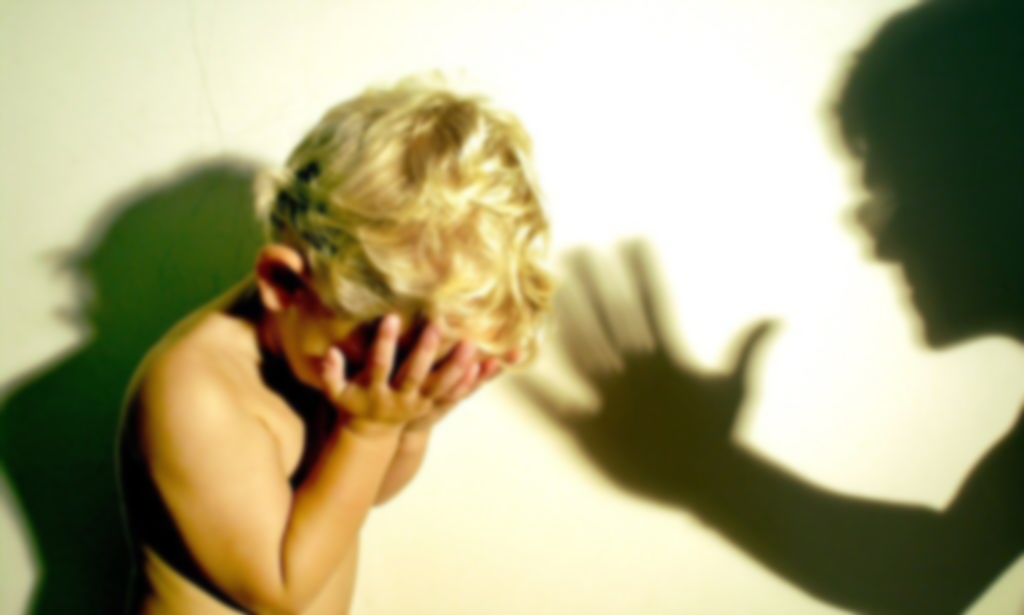 Жестокое обращение с детьми – действия (или бездействия) родителей, воспитателей и других лиц, наносящие ущерб физическому или психическому здоровью ребенка.
Факторы риска, способствующие увеличению случаев жестокого обращения с детьми
Неполные, многодетные, приёмные семьи;
Низкий уровень жизни семьи, социальные проблемы, бытовая неустроенность (малоообеспеченность, наличие безработных членов, отсутствие и стесненные квартирные условия и т.д.);
Внутрисемейные отношения родителей;
Антисоциальный способ жизнедеятельности семьи, где имеет место алкоголизм родителей, употребление наркотиков, проституция и т.д.)
Низкий уровень педагогической культуры;
Традиционные методы воспитания с применением физических наказаний;
Психическое нездоровье родителей;
Факторы риска, способствующие увеличению случаев жестокого обращения с детьми
Неумение взрослых управлять эмоциями в стрессовом состоянии;
Нежеланные ребёнок или имеющий особенности физического, умственного развития, какие-либо девиации в поведении;
Отягощенная наследственность ребёнка;
Психологические особенности ребёнка;
Кризисы данного детского возраста;
Гиперактивность ребёнка.
Виды жестокого обращения
Физическое;
Сексуальное;
Психическое (эмоционально дурное обращение) насилие;
Отсутствие заботы (пренебрежение основными потребностями ребёнка).
Физическое насилие
Это нанесение ребенку родителями или другими лицами физических травм, различных телесных повреждений, которые причиняют ущерб здоровью ребенка, нарушают его развитие. 
Признаки физического насилия:
Множественные повреждения, имеющий специфический характер и различную степень давности;
Задержка физического развития, обезвоживание;
Признаки плохого ухода.
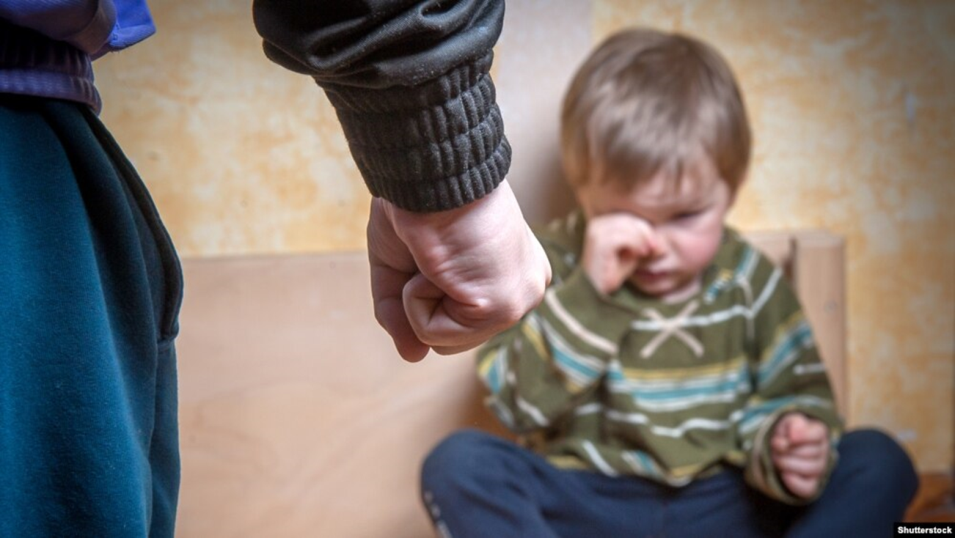 Заподозрить физ.насилие над ребенком можно, если в поведении ребенка присутствуют следующие признаки:
Отсутствие сопротивления, пассивная реакция на боль;
Болезненное отношение к замечаниям, критике;
Лживость, воровство;
Жестокость, чрезмерная уступчивость;
Псевдовзрослое поведение (внешне копируют поведение взрослых);
Негативизм, агрессивность;
по отношению к животных;
Склонность к поджогам;
Стремление скрыть причину травм и повреждений;
Одиночество, отсутствие друзей;
Боязнь идти домой
Косвенные признаки психологического насилия
Задержка физического и умственного развития;
Нервный тик;
Энурез;
Печальный вид;
Различные соматические заболевания (ожирение, резкая потеря массы тела, язва желудка, кожные заболевания, аллергическая патология).
Поведение ребёнка при психологическом насилии
Беспокойство или тревожность;
Нарушение сна;
Длительно сохраняющиеся подавленное состояние;
Склонность к уединению;
Агрессивность;
Чрезмерная уступчивость;
Низкая самооценка;
Нарушение аппетита.
Признаки отсутствия заботы о ребенке
Задержка в росте
Ребенок брошен, находится без присмотра, не имеет подходящей одежды, жилища;
Не соблюдается календарь профилактических прививок, нуждается в экстренных услугах зубного врача, плохая гигиена кожи, запущенное состояние детей (педикулез, дистрофия);
Не ходит в детский сад;
Устает, апатичен, имеет отклонения в поведении.
Признаки наличия сексуального насилия над ребенком
Повреждения генитальной, анальной или оральной областей;
Повреждения кожи груди, бедер;
Следы спермы на одежде, коже, в анальной и генитальной областях;
Заболевания, передающиеся половым путем;
Повторные или хронические инфекции мочевыводящих путей;
Резкие изменения в весе;
Психосоматические расстройства.
Особенности поведения детей, которые могли подвергаться сексуальному насилию
Замкнутость, устремление к уединению;
Изменение ролевого поведения (берет на себя функцию родителя);
Ухудшение взаимоотношений со сверстниками;
Несвойственное возрасту сексуально окрашенное поведение;
Стремление полностью закрыть свое тело одеждой, даже если в этом нет необходимости;
Ночные кошмары;
Страхи;
Регрессивное поведение (появление действий или поступков характерных для детей более  младшего возраста)
Несвойственные характеру сексуальные игры с самим собой, сверстниками или игрушками;
Несвойственные возрасту знания о сексуальном поведении.
Алгоритм действий специалистов образовательной организации в случае появления жалоб ребенка на насилие, а также при наличии травм специфического характера, позволяющих заподозрить факт насилия
Сообщить руководителю ОО;
Показать ребенка врачу;
При необходимости вызвать «скорую помощь»; 
Сообщить закон.предст.ребенка о наличие признаков насилия у ребенка, получить письменное объяснение от них
При подтверждении предположения об имевшемся насилии сообщить  в виде письма в органы внутренних дел, прокуратору, отдел опеки и попечительства МО;
Меры по сопровождению семьи с целью предупреждения повторного насилия
При неэффективности мер родители предупреждаются на совете профилактики об уголовной ответственности, в дальнейшем – контроль за физ. и псих. состоянием ребенка;
В ОО должно быть размещена информация о службах помощи пострадавшим от различных случаев насилия
В ОО необходимо организовать информирование детей старшего дошкольного возраста о способах защиты  и обеспечения собственной безопасности.
Алгоритм действий специалистов образовательной организации в случае установления факта наличия острой ситуации психологического насилия
Оказать психологическую помощь ребенку, не оставлять его одного, без наблюдения взрослых до разрешения ситуации и приведения ребенка в адекватное психологическое состояние;
Сообщить родителям о состоянии ребенка;
Получить у родителей  разъяснение по поводу психологического состояния  ребенка, опасного для его жизни и здоровья;
При адекватной реакции родителей сообщить координаты центров и учреждений, которые могут оказать помощь в данной ситуации;
Контролировать разрешение ситуации через контакт с ребенком или родителями;

При неадекватной реакции родителей -> органы защиты прав детей
Алгоритм действий специалистов образовательной организации в случае выявления признаков жестокого обращения с ребенком
Работник ОО должен письменно сообщить об этом руководителю;
Информируются родители;
Руководитель самостоятельно или по его поручению педагог (в присутствии психолога) проводит собеседование с родителями, которое протоколируется;
Отдельно проводится беседа с ребенком в присутствии психолога;
При подтверждении признаков жестокого обращения письменно информируются: ПНД, органы социальной защиты, органы опеки и попечительства МО, КНД и ЗП, органы внутренних дел;
В случаях явных физических или сексуальных признаков насилия руководитель ОО обращается в органы здравоохранения;
Контакты
Прокуратура Пензенской области,  г. Пенза, ул. Богданова, д. 7
телефон: 8 (8412) 32-93-29
УПОЛНОМОЧЕННЫЙ ПРИ ПРЕЗИДЕНТЕ РОССИЙСКОЙ ФЕДЕРАЦИИ ПО ПРАВАМ РЕБЕНКА
г. Пенза ул.Володарского, д.49. каб.611.,609.
Телефон: (8 841-2) 68-16-74; 56-34-95.(юрист)
Единый общероссийский телефон доверия для детей, подростков и их родителей: 
8–800–2000–122
Органы опеки и попечительства
+7 (8412) 56-46-10
Комиссия по делам несовершеннолетних и защите их прав Пензенской области
 ул. Московская, д.75, Т.: (8412) 595-345